SMHA
Glasgow Clyde College Student Association
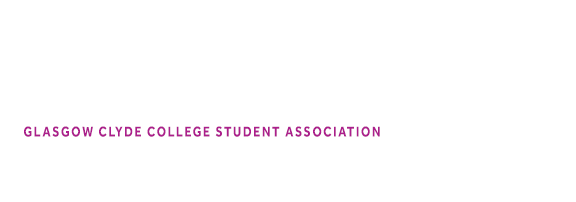 Background
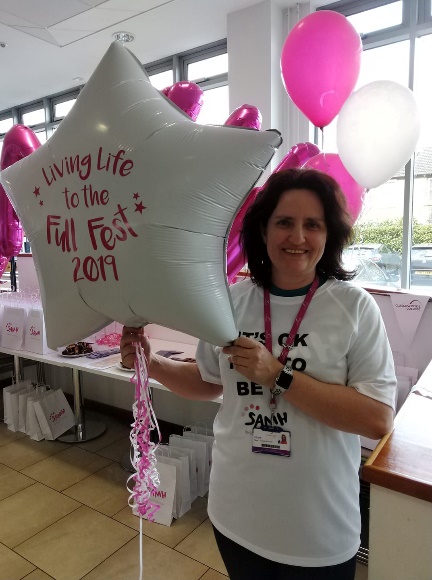 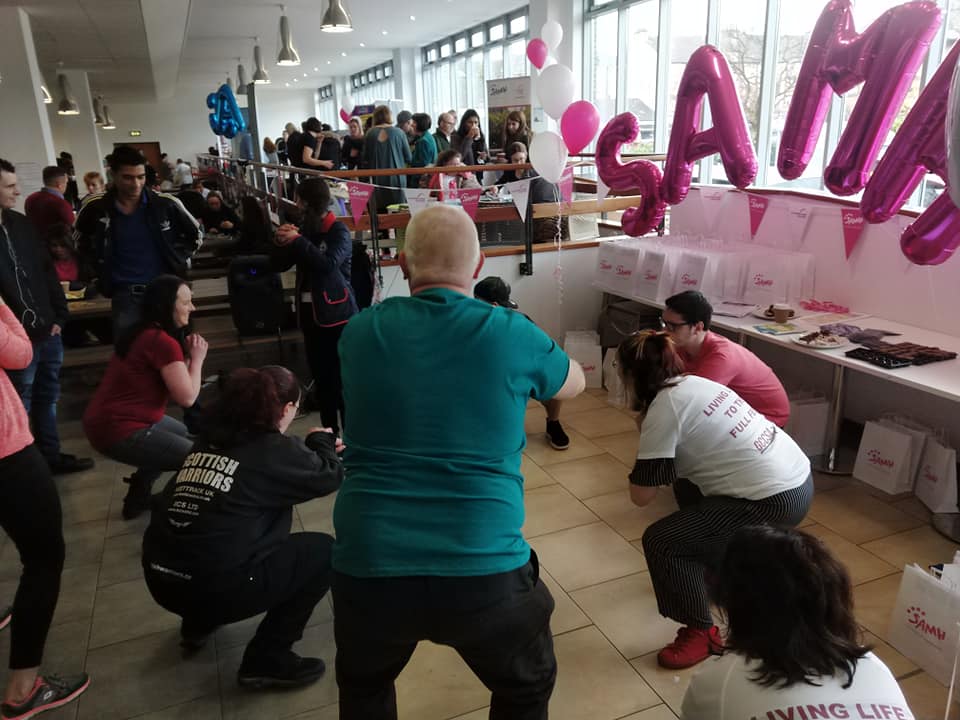 Previous project with SAMH
Challenges faced
Gap left after this finished
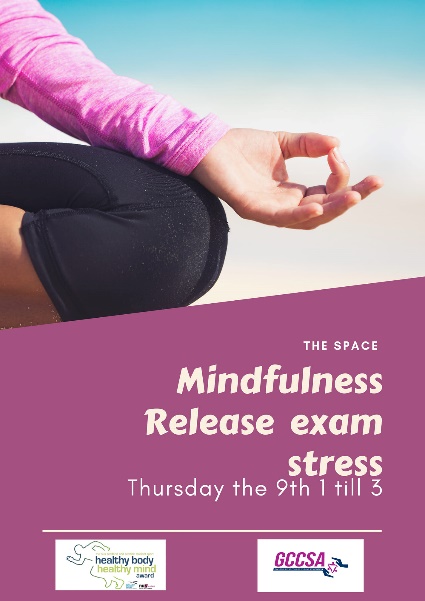 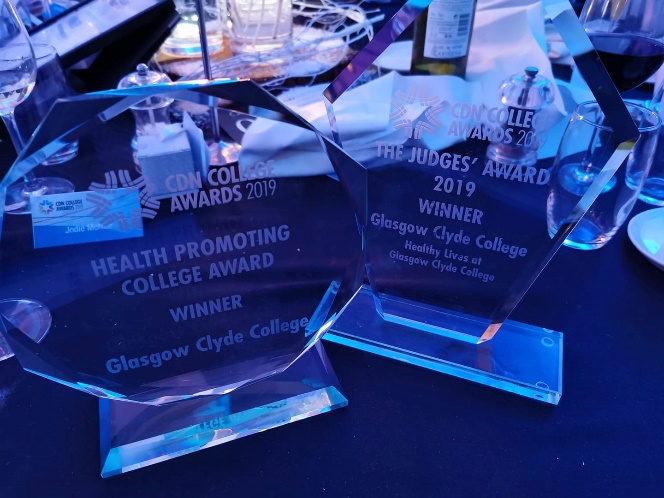 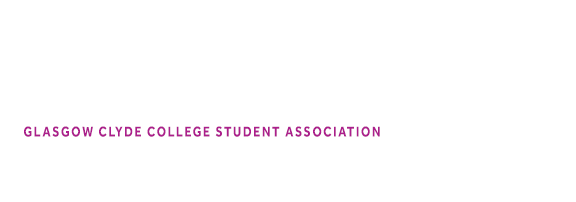 Where are we now?
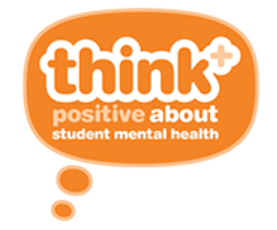 Connecting in with Think Positive
Focusing on the long term

Working as part of wider network 
The future…
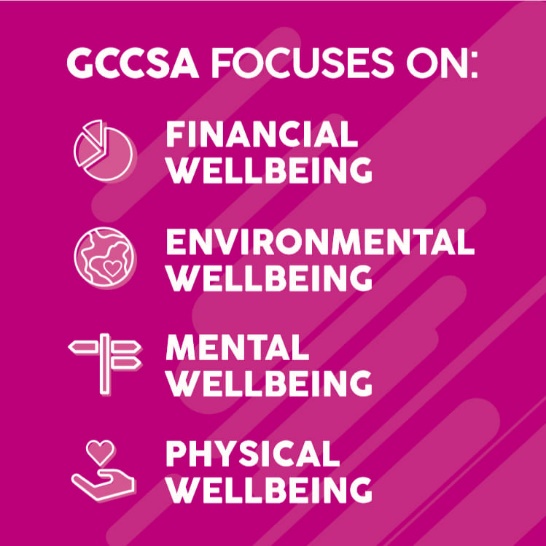 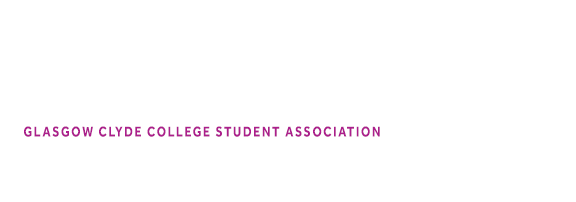 Thanks for listening
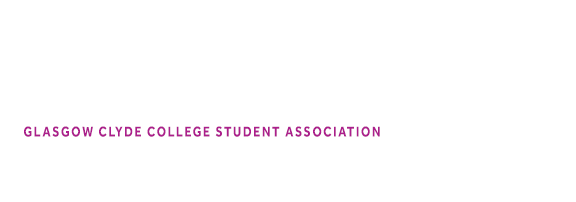 GCCSA@GLASGOWCLYDE.AC.UK